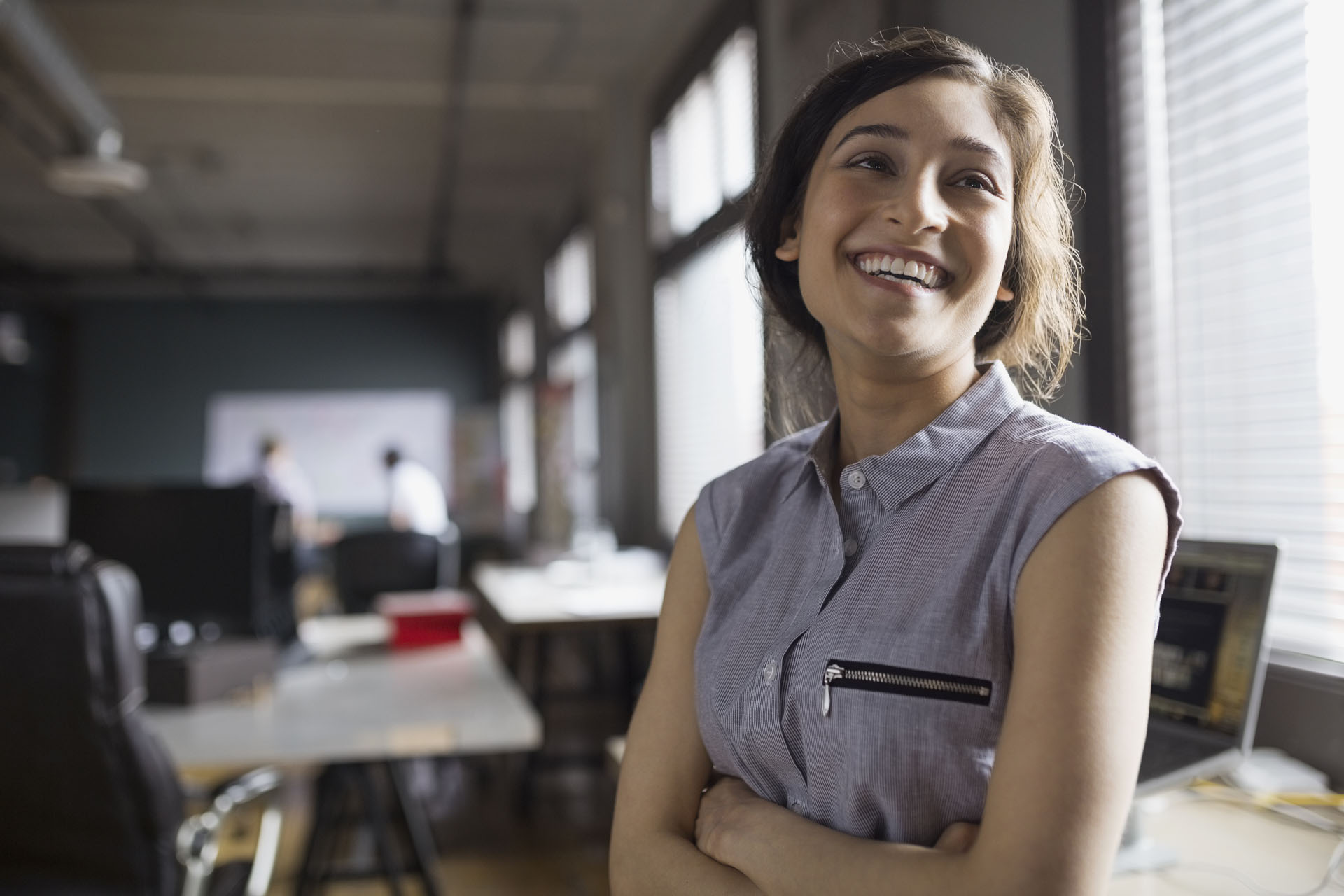 Colloque
FIED
Paris,
13 décembre 2017

Elisabeth Belois-Fonteix, DRH Division Innovation Marketing et Technologies
Thierry Curiale, Fondateur de Solerni
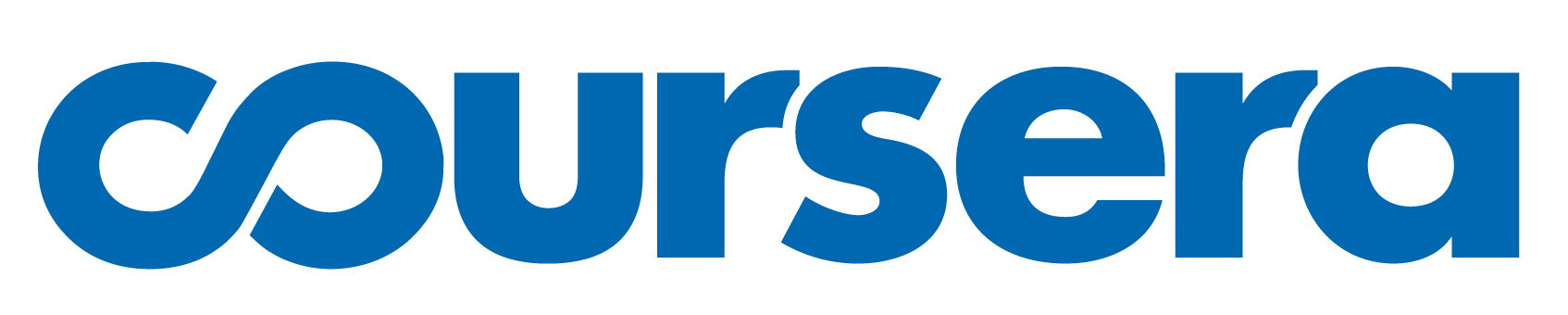 Janvier
2013
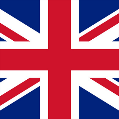 Londres
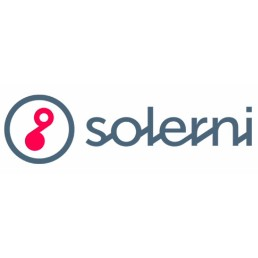 4 avril
2014
Apprendre c’est toujours mieux ensemble
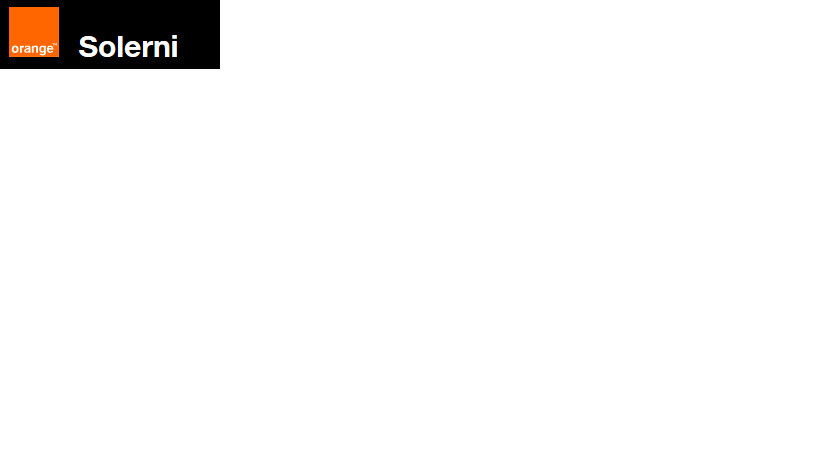 24 avril
2017
Learning is business
Conseil + plateforme
Orange Solerni, plateforme officielle d’Orange
Explorer
Agir
Réagir
Interagir
Glaner
Neuro
Sciences
Emotion = ancrage mémoriel
Scénario pédago : 
engageant
utile
gratifiant
Facilitation (CM)
24/7 (souplesse et liberté)
Accompagnement
Clés de succès
Pédagogie centrée sur…
apprenants
activités
interactions
La consigne d’activité est à la pédagogie ce que le problème à résoudre est au travail
Apprentissage en réseau
Apprentissage
collaboratif
Grands collectifs
Liens faibles
Communauté faible
Complétion faible
Petits collectifs
Liens forts
Communauté forte
Complétion forte
2018
Temps
Argent
Compétences
Prise de risque
Le grand retour du
e-learning formel faute de…
90% de nos compétences résultent de situations informelles
d’apprentissage…
Acquérir un pré-requis ou un complément indispensable 
Reconnaître les salariés acteurs de leur développement
Reconvertir ou accompagner une évolution professionnelle
Solenniser et donner une valeur externe par un diplôme ou certificat
Pourquoi
l’entreprise souhaite dans ce contexte encore proposer des formations aux salariés ?
Courte (temps)
Motivante pour le salarié
Ouverture 
Mise en application des connaissances (« learning by doing »)
Personnalisée
Adaptée (importance des contextes individuels, collectifs et organisationnels t.q. soutien du manager, aménagement du temps pro et perso) 
Efficace = avant/après
Economique
Attentes
de l’entreprise à l’égard d’une formation ?
benefices du digital learning
pour le salarié apprenant
pour l’entreprise
A son rythme
Personnalisé
Autonomie
Accéder à des contenus de qualité
Vivre des expériences
Appartenir à une communauté
Diversité des modalités pédagogiques 
Flexibilité 
Accès à des KPI mesurant l’efficacité ? 
Optimisation des coûts
Le défi du temps
Le défi des générations
Le défi de l’attractivité 
Le défi de la personnalisation
Le défi des modes 
Le défi de l’adaptation des compétences des équipes internes de formation (« Learning manager »)
Le défi du choix des offres et partenaires
Le défi de la maîtrise des investissements
défis
pour l’entreprise
Test and Learn !
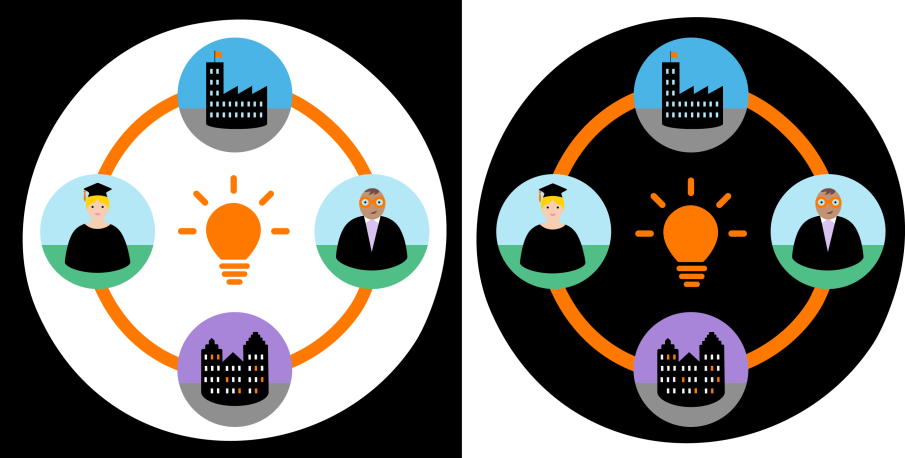